Кто такие пираты?
А) Политики;
Б) Разбойники;
В) Рыбаки;
Г) Моряки
Кракен – это…
А) Название корабля;
Б) Пиратский флаг;
В) Морское чудовище; 
Г) Растение
Прозвище Эдварда Тича
А) Призрак; 
Б) Дикий кот; 
В) Чёрная борода; 
Г) Красноглазый дьявол
«Шанти» - это
А) Остров; 
Б) Песни;
В) Танец; 
Г) Музыкальный инструмент
Что такое «кодекс пиратской чести»?
А) Лондонская газета 1973 года 
Б) Пиратский закон
 В) Корабль  Генри Моргана
 Г) Игра
Приватиры(каперы) – это…
А) Русский пираты 
Б) Рыбаки  
В) Добрые пираты
Г) Пираты на службе королевства
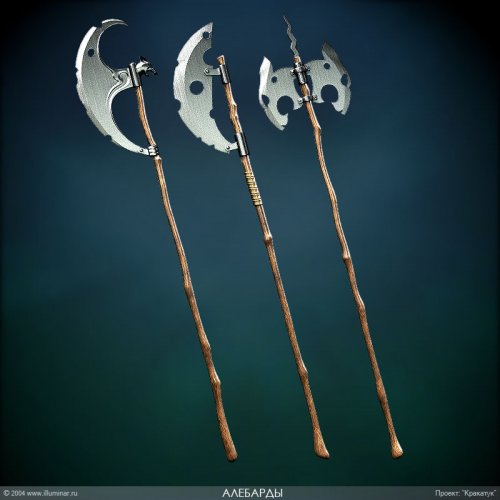 1. Каждый Настоящий Пират должен гордиться своим громким именем.
2. Для пирата существует лишь один закон – Пиратский кодекс чести.
3. Для пирата существует лишь одна семья – Пиратское братство.
4. Для пирата существует лишь один дом – пиратский корабль.
5. Для пирата существует лишь один образец подражания – его великие предшественники.
6. Жизнь пирата – непрестанная цепь сражений.
7. Самые страшные преступления для настоящего пирата – это предательство и трусость.
8. Пират должен быть всегда готов рисковать своей жизнью.
9. Каждый пират должен быть отчаянным и смелым, трусость в бою карается.
10. Каждый пират обязан подчиняться вышестоящим по рангу.
11. Пистолеты, сабли и остальное оружие должны содержаться в чистоте и полной готовности.
12. Пирату запрещается использовать на корабле нецензурные выражения.
13. Для выражения своих мыслей и чувств пират может использовать слова из пиратского жаргона, разрешённые на корабле.
14. Если любой из членов команды будет уличён в воровстве или нечестной игре, он должен быть наказан.
15. Женщинам разрешено становиться пиратками только в том случае, если они не уступают мужчинам в следующих качествах: решительности, смелости и силе воли.
16. Когда пират проходит определённое количество сражений, приобретает необходимый опыт и навыки, он получает повышение в звании, согласно Пиратскому рангу.
17. Чёрная метка – знак наказания, клеймо на репутации пирата за несоблюдение кодекса.